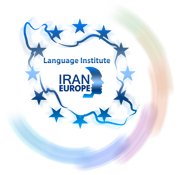 EVOLVE 5B6.5
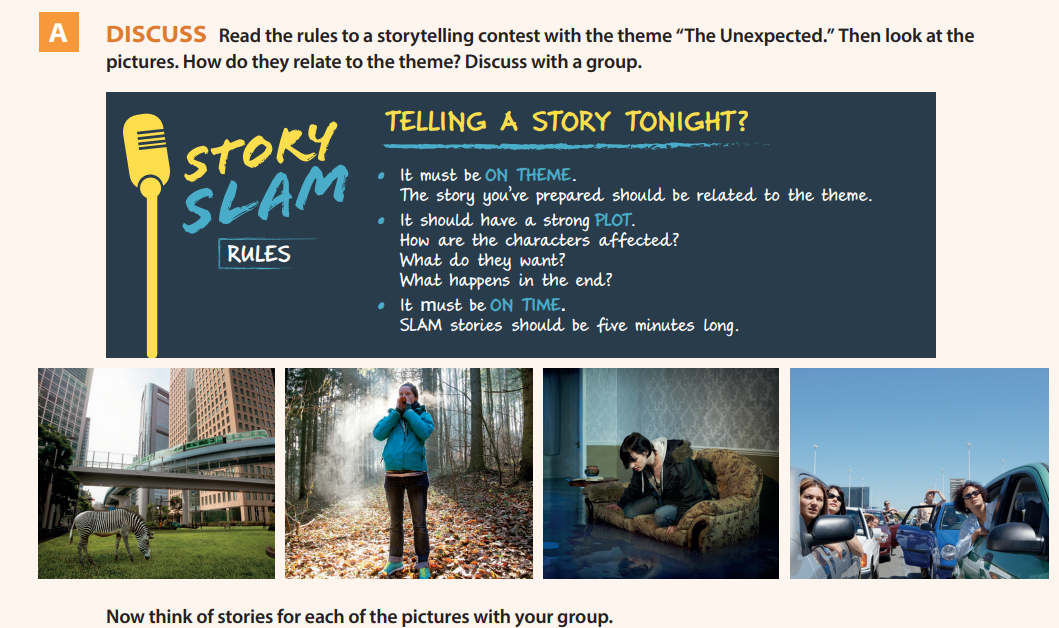 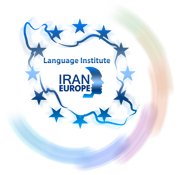 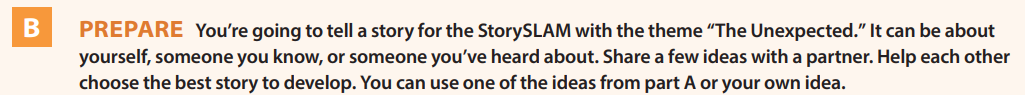 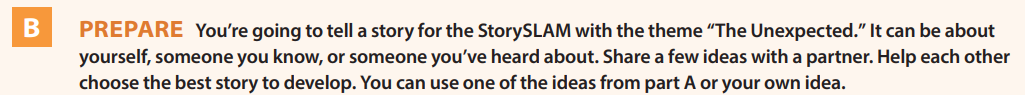 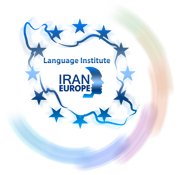 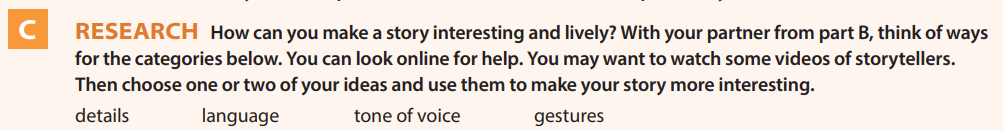 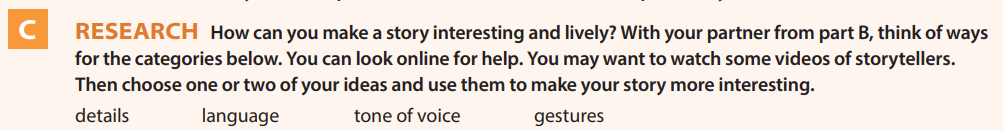 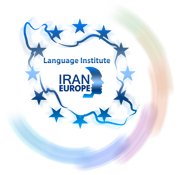 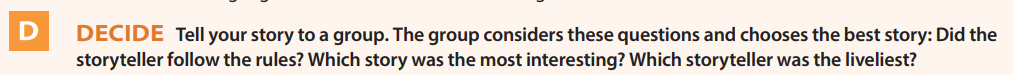 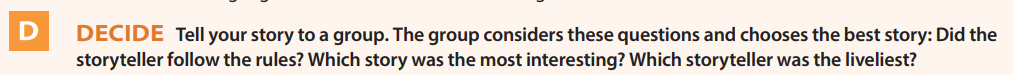 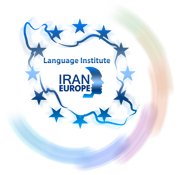 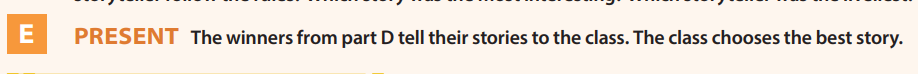 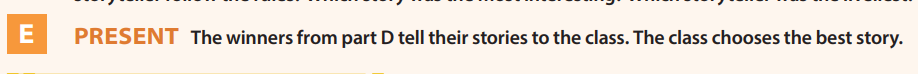 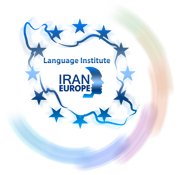 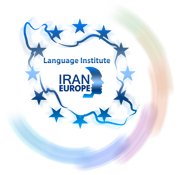 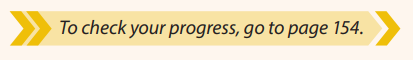 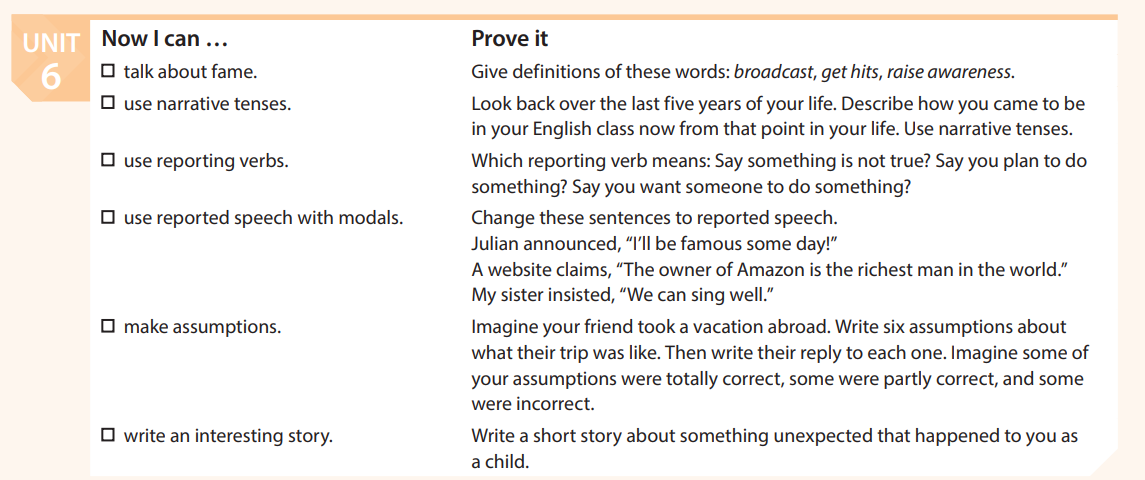 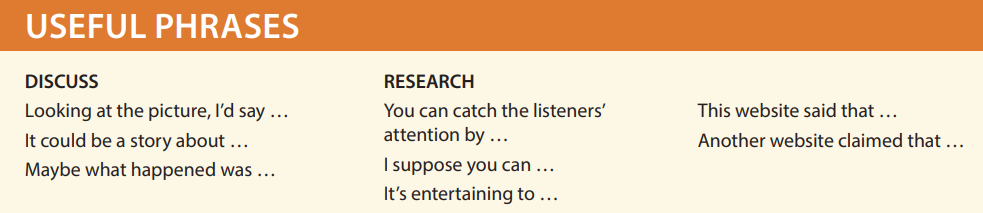 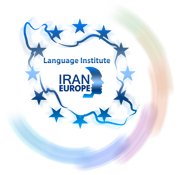 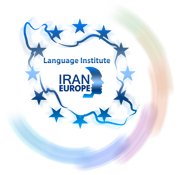